Qari mill-Ittra 
lil-Lhud.
Lhud 11, 1-2.8-9
Ħuti, il-fidi hija pedament 
tal-ħwejjeġ li għandna nittamaw, hija l-prova 
tal-ħwejjeġ li ma narawx.
In-nies tal-imgħoddi għoġbu lil Alla sewwasew għax kellhom il-fidi. Kienet il-fidi li ġagħlet lil Abraham jobdi s-sejħa
ta’ Alla, meta dan qallu biex imur f’art li kien se jagħtih b’wirt; u telaq, bla ma kien jaf fejn kien sejjer.
Kienet il-fidi li ġagħlitu
jgħammar fl-art imwiegħda, qisu barrani f’art barranija, u jgħix taħt it-tined flimkien ma’ Iżakk u Ġakobb, li kienu werrieta
miegħu tal-istess wegħda; għax hu kien iħares 
’il quddiem, lejn il-belt mibnija fis-sod, li 
l-imgħallem u l-bennej
tagħha huwa Alla.
Kienet ukoll il-fidi li biha Sarah, mara mdaħħla 
fiż-żmien, setgħet titqal, għax hija għarfet li ta’
kelmtu kien dak li għamlilha l-wegħda. Kien għalhekk li minn bniedem wieħed, li kien tista’ tgħid mejjet, twieldu nies
bil-kotra daqs il-kwiekeb tas-sema u daqs ir-ramel ta’ xatt il-baħar, li ħadd ma jista’ jgħoddu.
Kollha bil-fidi mietu dawn
in-nies. Kienu għadhom ma ħadux dak li kien imwiegħed, iżda huma rawh mill-bogħod u sellmulu, waqt li għarfu li
huma kienu barranin u għorba fuq l-art. Tabilħaqq, dawk li jitkellmu b’dan 
il-mod juru ċar li huma qegħdin ifittxu pajjiż
għalihom.
Li kieku kellhom fi ħsiebhom il-pajjiż li minnu kienu ħarġu, kellhom żmien biżżejjed biex
jerġgħu lura fih. Imma issa huma jixtiequ pajjiż aħjar, jiġifieri, dak tas-sema. Huwa għalhekk li Alla ma jistmellx jissejjaħ Alla
tagħhom, għax hu ħejja belt għalihom.
Kienet il-fidi li ġagħlet lil Abraham joffri ’l Iżakk meta Alla ġarrbu;
u kien se joffri lil ibnu 
l-waħdieni sewwasew dak li kien ħa l-wegħdiet, hu li Alla kien qallu:
“Minn Iżakk int għad ikollok nisel”. 
Huwa fehem li Alla kellu s-setgħa saħansitra li jqajjem mill-mewt;
u, fis-sens ta’ tixbiha, ħadu tabilħaqq lura mill-mewt.
Il-Kelma tal-Mulej.
R:/ Irroddu ħajr lil Alla
Salm Responsorjali
R:/ Imbierek il-Mulej, 
Alla ta' Iżrael,
għaliex ġie jżur u jifdi 
1-poplu tiegħu
Hu waqqaf għalina 
qawwa ta' salvazzjoni
f’dar David qaddej 
tiegħu,
bħalma wiegħed 
fl-imgħoddi 
b'fomm il-profeti 
qaddisin tiegħu.
R:/ Imbierek il-Mulej, 
Alla ta' Iżrael,
għaliex ġie jżur u jifdi 
1-poplu tiegħu
Hu jsalvana 
mill-għedewwa tagħna,
u minn idejn dawk kollha li jobogħduna.
B'hekk juri ħniena ma' missirijietna 
u jiftakar fil-patt qaddis tiegħu.
R:/ Imbierek il-Mulej, 
Alla ta' Iżrael,
għaliex ġie jżur u jifdi 
1-poplu tiegħu
Hu jiftakar fil-ħalfa li ħalef 
lil Abraham missierna
li jagħtina 1-grazzja li, 
wara li jeħlisna minn idejn 
l-għedewwa tagħna,
naqduh bla biża, 
tul ħajjitna kollha,
bil-ġustizzja u l-qdusija quddiemu, ħajjitna kollha.
R:/ Imbierek il-Mulej, 
Alla ta' Iżrael,
għaliex ġie jżur u jifdi 
1-poplu tiegħu
Hallelujah, Hallelujah
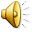 Alla hekk ħabb lid-dinja 
li ta lil Ibnu 1-waħdieni,
biex kull min jemmen fih 
ma jintilifx, iżda jkollu 
1-ħajja ta' dejjem.
Hallelujah, Hallelujah
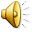 Qari mill-Evanġelju ta’ 
San Mark
Mk 4, 35-41
R:/ Glorja lilek Mulej
Dakinhar, xħin sar filgħaxija Ġesù qal 
lid-dixxipli: 
“Ejjew naqsmu għax-xatt 
l-ieħor”.
Ħallew in-nies, u ħaduh magħhom kif kien 
fid-dgħajsa; u marru miegħu dgħajjes oħra. U qam riefnu kbir, u l-mewġ
beda tiela’ għal 
ġod-dgħajsa, hekk li kienet ġa bdiet timtela bl-ilma. Hu kien fil-poppa, rieqed fuq imħadda.
Qajjmuh u qalulu: 
“Mgħallem, dan qisu mhu xejn għalik li aħna se nintilfu?”.
Imbagħad qam, ordna 
lir-riħ u qal lill-baħar: 
“Iskot! Biżżejjed!”. 
U r-riħ waqaf u waqgħet kalma kbira. U qalilhom:
“Dal-biża’ kollu għaliex? Mela ma għandkomx fidi?”. 
U qabadhom biża’ kbir, u bdew jgħidu lil xulxin:
“Dan min hu, mela, biex saħansitra r-riħ u l-baħar jisimgħu minnu?”.
Il-Kelma tal-Mulej
R:/ Tifħir lilek Kristu